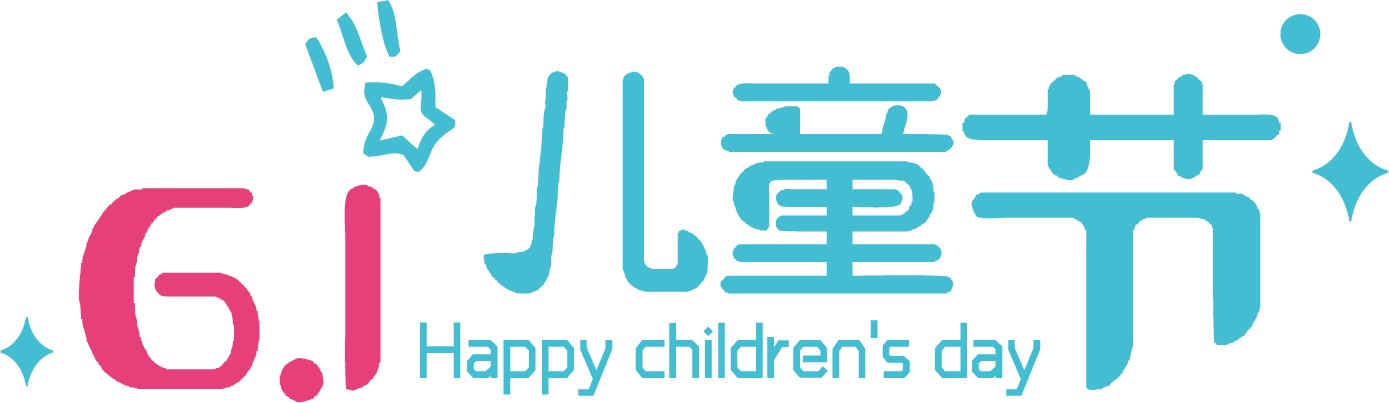 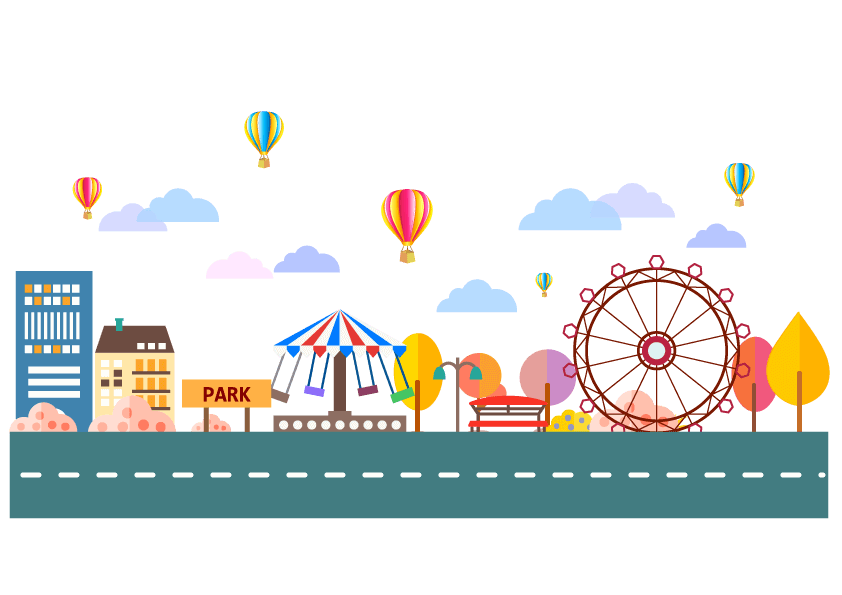 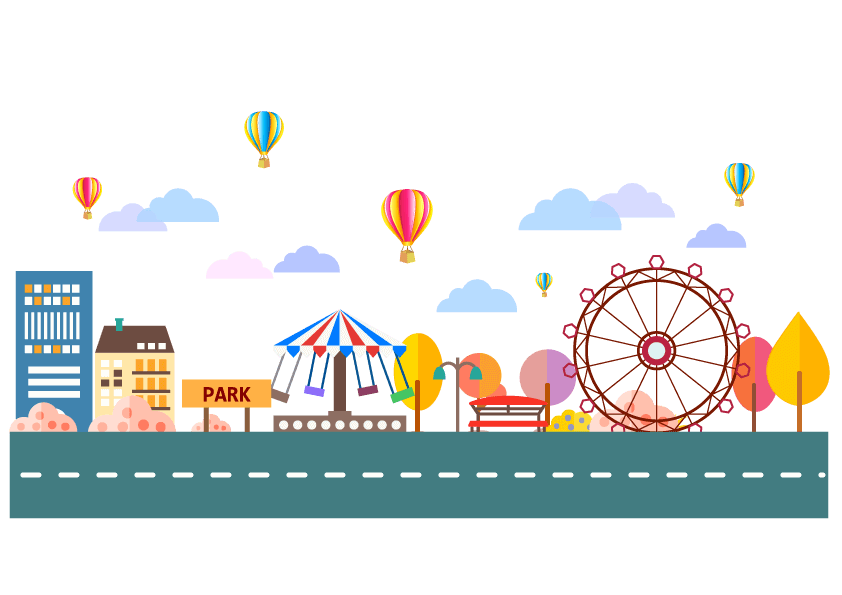 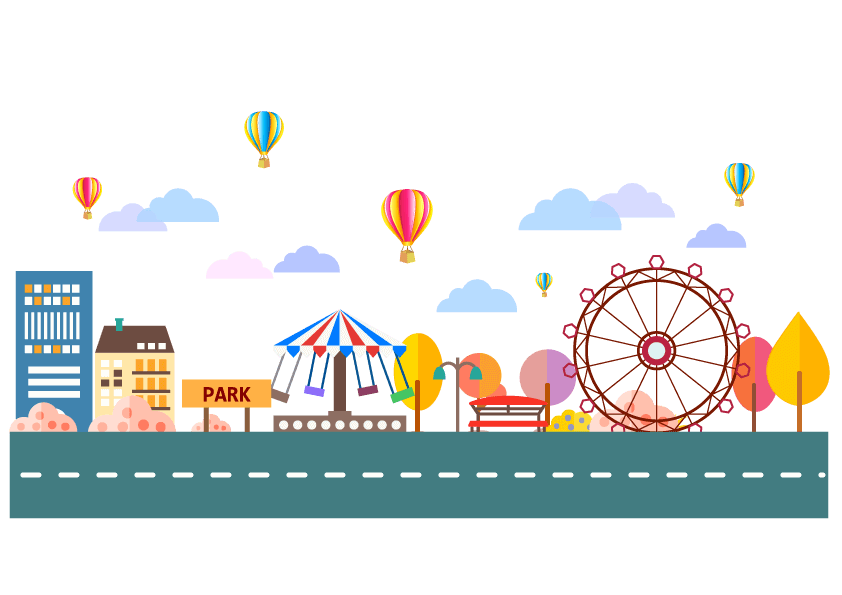 目录/流程
请输入小标题
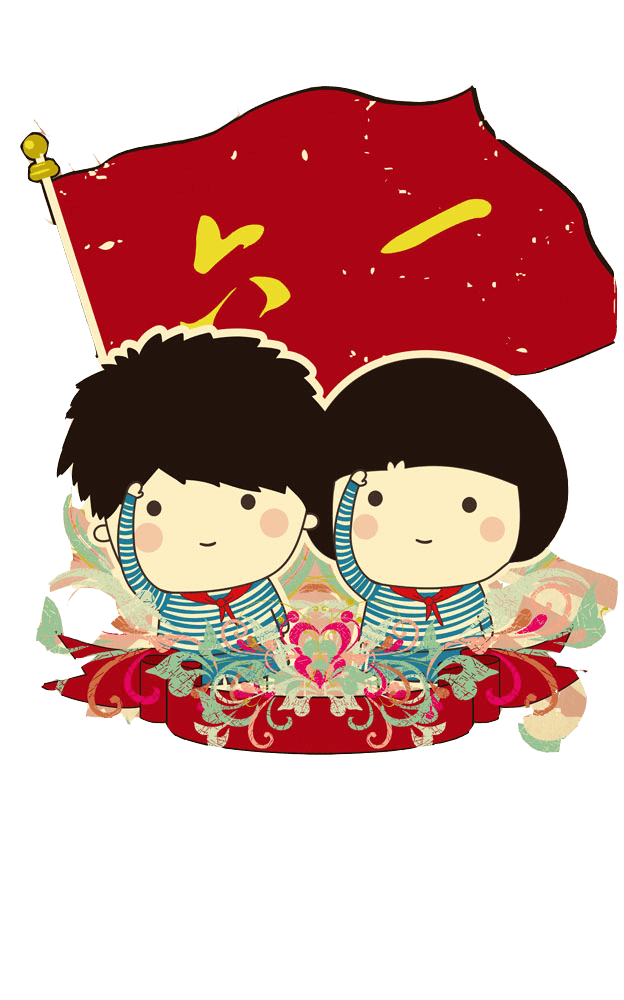 请在这里键入你的目录内容
请在这里键入你的目录内容
请在这里键入你的目录内容
请在这里键入你的目录内容
请在这里键入你的目录内容
1
请输入标题
请输入内容请输入内容请输入内容请输入内容请输入内容请输入内容请输入内容
请在这里输入你的标题
在这里输入内容
01
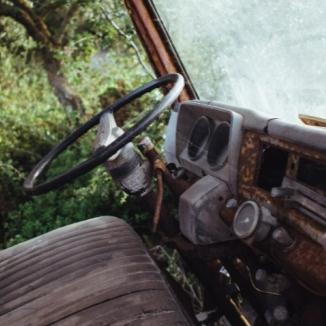 输入你的标题
在这里，你可以输入对图片的描述性文段，也可以输入其他，总而言之，在这里写文字就对了。
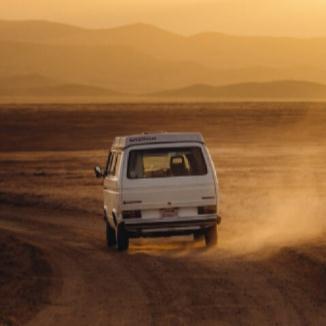 02
输入你的标题
在这里，你可以输入对图片的描述性文段，也可以输入其他，总而言之，在这里写文字就对了。
请在这里输入你的标题
在这里输入内容
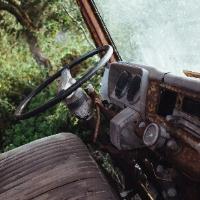 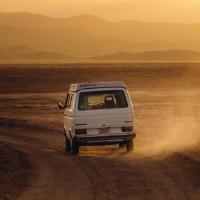 名字
名字
请输入描述性文字 请输入描述性文字请输入描述性文字
请输入描述性文字 请输入描述性文字请输入描述性文字
请输入描述性文字 请输入描述性文字请输入描述性文字
请输入描述性文字 请输入描述性文字请输入描述性文字
请在这里输入你的标题
在这里输入内容
输入内容输入内容输入内容输入内容输入内容
输入内容输入内容输入内容输入内容输入内容
输入内容输入内容输入内容输入内容输入内容
输入内容输入内容输入内容输入内容输入内容
输入内容输入内容输入内容输入内容输入内容
输入内容输入内容输入内容输入内容输入内容
标题
输入内容输入内容输入内容输入内容输入内容输入内容输入内容输入内容
标题
输入内容输入内容输入内容输入内容输入内容输入内容输入内容输入内容
标题
输入内容输入内容输入内容输入内容输入内容输入内容输入内容输入内容
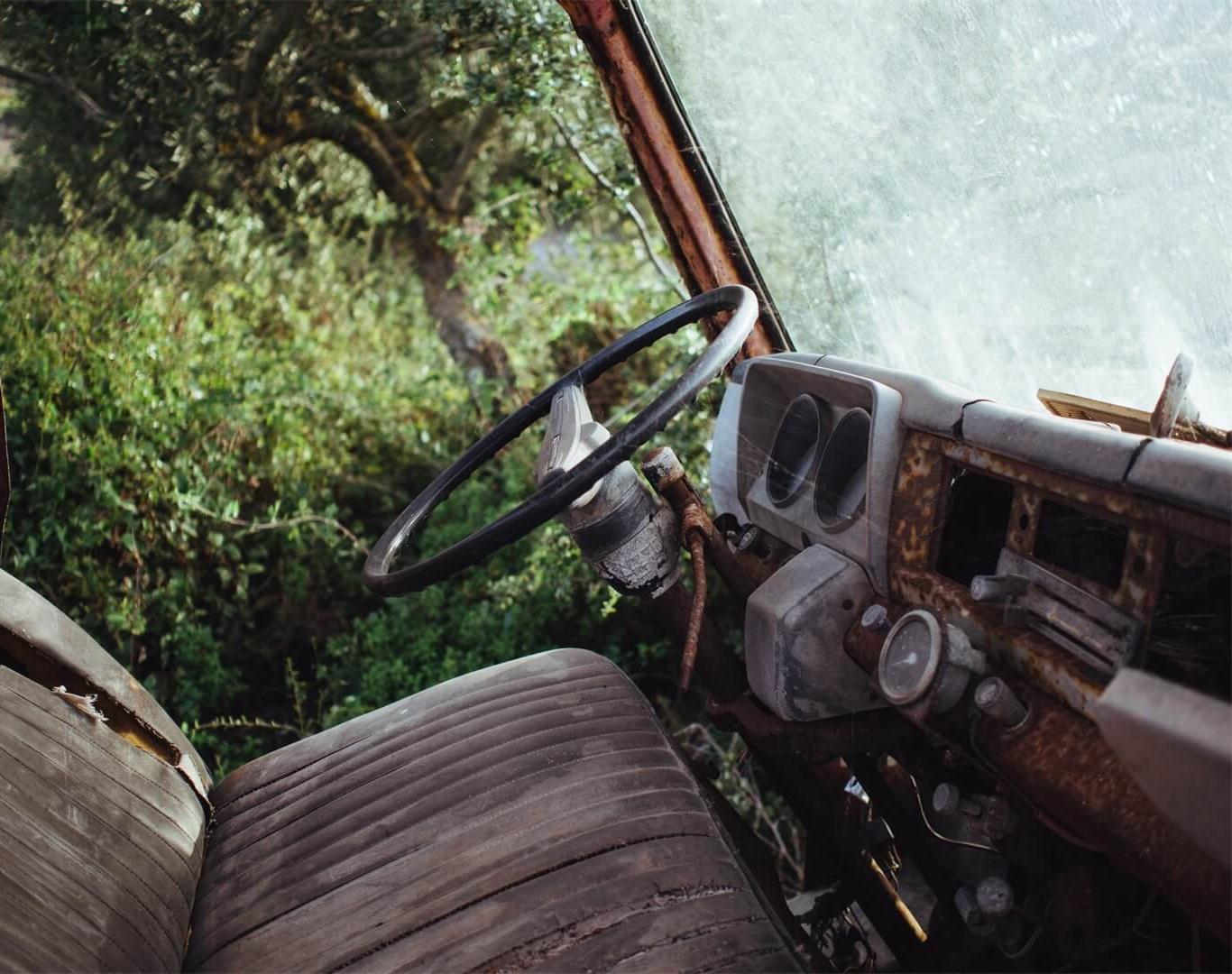 请在这里输入你的标题
请在这里输入你的标题
在这里输入内容
在这里输入内容
请输入内容请输入内容请输入内容请输入内容请输入内容请输入内容请输入内容
文本1
文本2
文本3
2
请输入标题
请输入内容请输入内容请输入内容请输入内容请输入内容请输入内容请输入内容
请在这里输入你的标题
在这里输入内容
图表
图表
图表
请在这里输入你的标题
在这里输入内容
点击添加内容
点击添加内容
您的内容打在这里，或者通过复制您的文本后，在此框中选择粘贴，并选择只保留文字，在此录入上述图表的描述说明。
您的内容打在这里，或者通过复制您的文本后，在此框中选择粘贴，并选择只保留文字，在此录入上述图表的描述说明。
点击添加内容
点击添加内容
您的内容打在这里，或者通过复制您的文本后，在此框中选择粘贴，并选择只保留文字，在此录入上述图表的描述说明。
您的内容打在这里，或者通过复制您的文本后，在此框中选择粘贴，并选择只保留文字，在此录入上述图表的描述说明。
请在这里输入你的标题
在这里输入内容
您的内容打在这里，或者通过复制您的文本后，在此框中选择粘贴，并选择只保留文字。
您的内容打在这里，或者通过复制您的文本后，在此框中选择粘贴，并选择只保留文字。
您的内容打在这里，或者通过复制您的文本后，在此框中选择粘贴，并选择只保留文字。
您的内容打在这里，或者通过复制您的文本后，在此框中选择粘贴，并选择只保留文字。
您的内容打在这里，或者通过复制您的文本后，在此框中选择粘贴，并选择只保留文字。
请在这里输入你的标题
在这里输入内容
72%
点击添加关键字
您的内容打在这里，或者通过复制您的文本后，在此框中选择粘贴，并选择只保留文字。您的内容打在这里，或者通过复制您的文本后您的内容打在这里。
28%
点击添加关键字
您的内容打在这里，或者通过复制您的文本后，在此框中选择粘贴，并选择只保留文字。您的内容打在这里，或者通过复制您的文本后您的内容打在这里。
3
请输入标题
请输入内容请输入内容请输入内容请输入内容请输入内容请输入内容请输入内容
请在这里输入你的标题
在这里输入内容
添加标题一
01
您的内容打在这里，或者通过复制您的文本后，在此框中选择粘贴，并选择只保留文字。
02
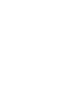 添加标题二
您的内容打在这里，或者通过复制您的文本后，在此框中选择粘贴，并选择只保留文字。
03
添加标题三
您的内容打在这里，或者通过复制您的文本后，在此框中选择粘贴，并选择只保留文字。
请在这里输入你的标题
在这里输入内容
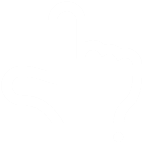 标题内容
标题内容
标题内容
标题内容
这里填具体描述这里填具体描述
这里填具体描述
这里填具体描述
这里填具体描述这里填具体描述
这里填具体描述
这里填具体描述
这里填具体描述这里填具体描述
这里填具体描述
这里填具体描述
这里填具体描述这里填具体描述
这里填具体描述
这里填具体描述
请在这里输入你的标题
在这里输入内容
这里添加标题
这里添加标题
输入你的文字输入你的文字 输入你的文字 输入你的文字 输入你的文字 输入你的文字
输入你的文字输入你的文字 输入你的文字 输入你的文字 输入你的文字 输入你的文字 输入你的文字
插入
标签
这里添加标题
这里添加标题
输入你的文字输入你的文字 输入你的文字 输入你的文字 输入你的文字 输入你的文字 输入你的文字
输入你的文字输入你的文字 输入你的文字 输入你的文字 输入你的文字 输入你的文字 输入你的文字
请在这里输入你的标题
在这里输入内容
添加标题
在此录入上述图表的描述说明，在此录入上述图表的描述说明，在此录入上述图表的描述说明。
添加标题
在此录入上述图表的描述说明，在此录入上述图表的描述说明，在此录入上述图表的描述说明。
添加标题
添加标题
在此录入上述图表的描述说明，在此录入上述图表的描述说明。
在此录入上述图表的描述说明，在此录入上述图表的描述说明。
添加标题
在此录入上述图表的描述说明，在此录入上述图表的描述说明，在此录入上述图表的描述说明。
请在这里输入你的标题
在这里输入内容
添加标题
在此录入上述图表的综合描述说明，在此录入上述图表的综合描述说明，在此录入上述图表的综合描述说明。
添加标题
在此录入图表的综合描述说明，在此录入上述图表的描述说明，在此录入上述图表的描述说明。在此录入上述图表的描述说明。
添加标题
在此录入上述图表的综合描述说明，在此录入上述图表的综合描述说明，在此录入上述图表的综合描述说明。
4
请输入标题
请输入内容请输入内容请输入内容请输入内容请输入内容请输入内容请输入内容
请在这里输入你的标题
在这里输入内容
A
添加标题
添加标题
您的内容打在这里，或者通过复制您的文本后，在此框中选择粘贴，并选择只保留文字。
您的内容打在这里，或者通过复制您的文本后，在此框中选择粘贴，并选择只保留文字。
B
添加标题
请在这里输入你的标题
在这里输入内容
添加标题
70%
添加标题
30%
在此录入上述图表的综合描述说明，在此录入上述图表的综合描述说明，在此录入上述图表的综合描述说明。
在此录入上述图表的描述说明，在此录入上述图表的描述说明。
添加标题
在此录入上述图表的综合描述说明，在此录入上述图表的综合描述说明，在此录入上述图表的综合描述说明。
40%
添加标题
60%
添加标题
在此录入上述图表的描述说明，在此录入上述图表的描述说明。
在此录入上述图表的综合描述说明，在此录入上述图表的综合描述说明，在此录入上述图表的描述说明。
请在这里输入你的标题
在这里输入内容
添加小标题
输入你的文字输入你的文字 输入你的文字 输入你的文字 输入你的文字 输入你的文字 输入你的文字 输入你的文字 输入你的文字
添加小标题
输入你的文字输入你的文字 输入你的文字 输入你的文字 输入你的文字 输入你的文字 输入你的文字 输入你的文字 输入你的文字
添加小标题
输入你的文字输入你的文字 输入你的文字 输入你的文字 输入你的文字 输入你的文字 输入你的文字 输入你的文字 输入你的文字
请在这里输入你的标题
在这里输入内容
标签文本
标签文本
添加你的标题
输入你的文字输入你的文字 输入你的文字 输入你的文字 输入你的文字 输入你的文字 输入你的文字 输入你的文字 输入你的文字
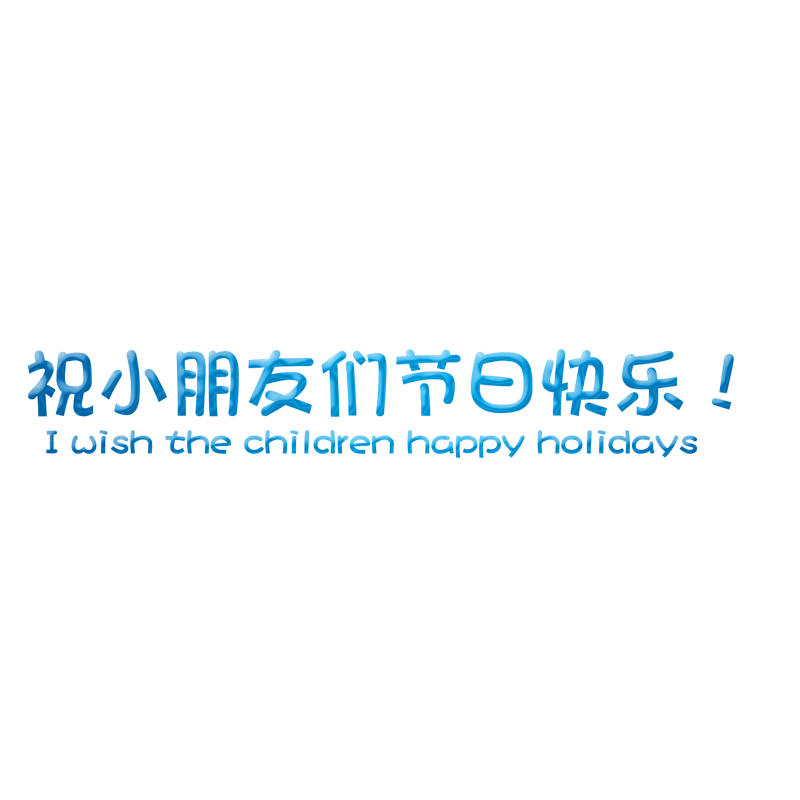 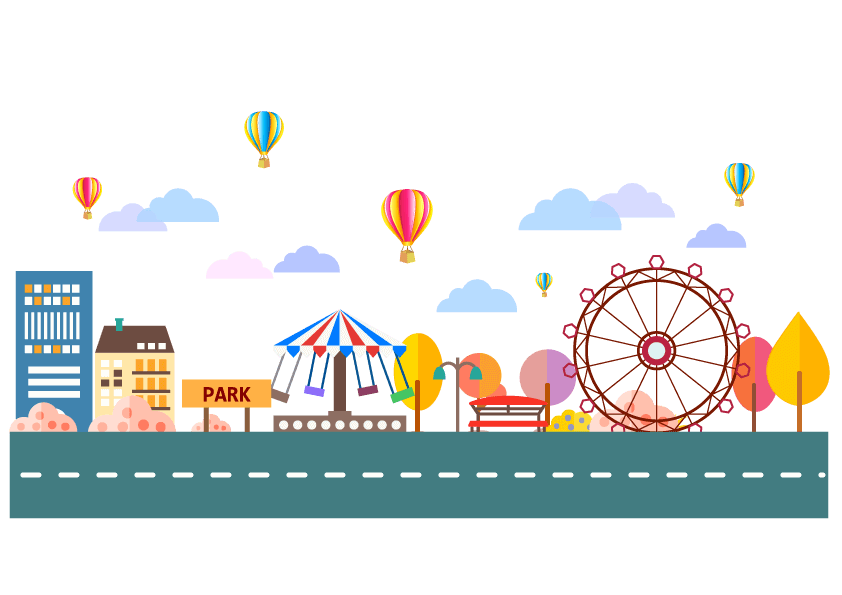 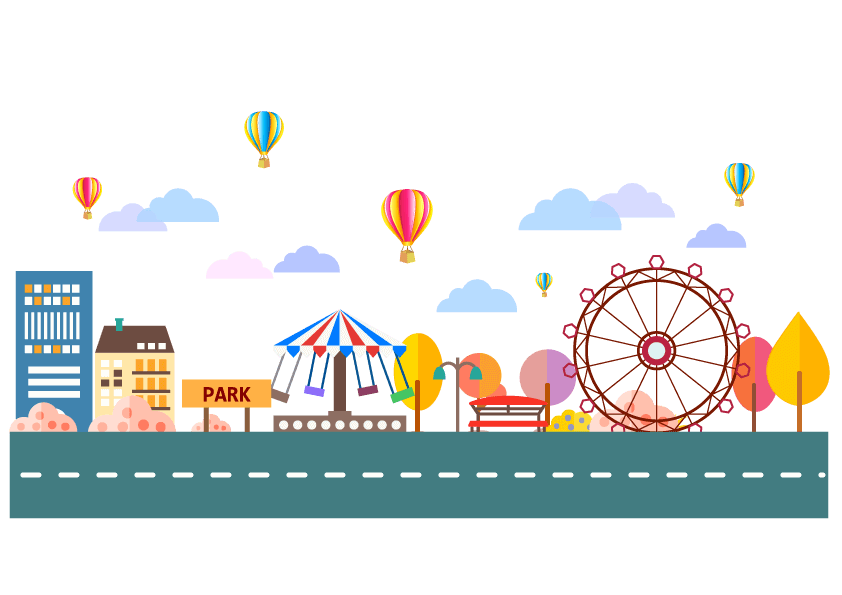 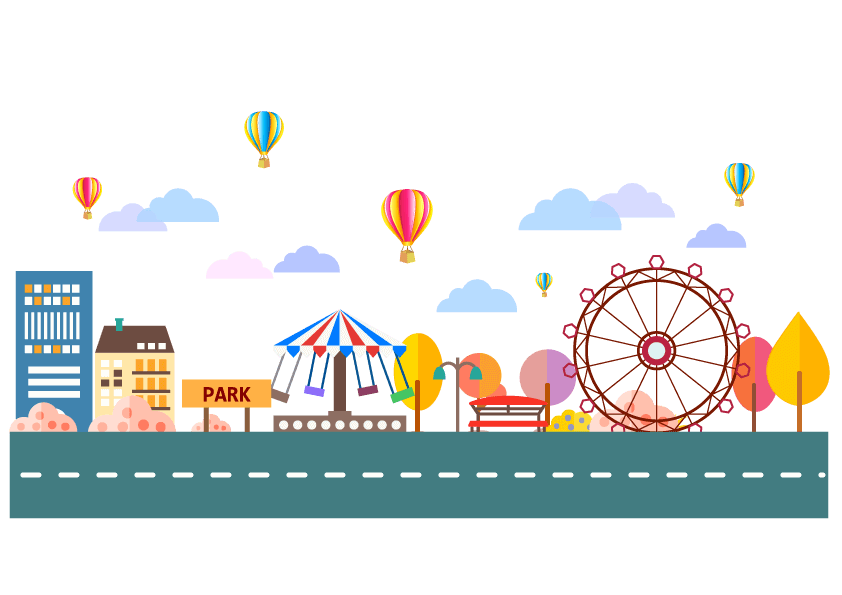